ESE532:System-on-a-Chip Architecture
Day 10:  October 4, 2017
Coding HLS for Accelerators
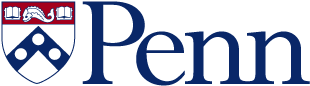 1
Penn ESE532 Fall 2017 -- DeHon
Previously
We can describe computational operations in C
Primitive operations (add, sub, multiply, and, or)
Dataflow graphs primitives
To bit level
Conditionals and loops
Memory reads/writes
Function abstraction
Need to avoid
Recursive function calls, dynamic allocation
2
Penn ESE532 Fall 2017 -- DeHon
Perspectives
Here’s a computation we want to describe
How can we use C to describe
What do we need to watch to avoid getting tangled up in sequential C semantics
Here’s an arbitrary piece of C code
What will the compiler be able to do with it?
What would it take to write a C-to-gates compiler
What are pitfalls inherent in the C language?
3
Penn ESE532 Fall 2017 -- DeHon
Today
Pipelining loops
Pragmas in Vivado HLS C
Avoiding bottlenecks feeding data in Vivado HLS C
Streaming hardware operations
4
Penn ESE532 Fall 2017 -- DeHon
Message
Can specify HW computation in C
Vivado HLS gives control over how design mapped (area-time, streaming…)
Code may need some care and stylization to feed data efficiently
Read Design Productivity Guide (UG 1197)	
C-based IP development
Reference Vivado HLS Users Guide (902)
Design Optimization
5
Penn ESE532 Fall 2017 -- DeHon
Finish up Mux Conversion
(about what compiler will do;
Not much about what developer does)
6
Penn ESE532 Fall 2017 -- DeHon
a
b
a>b
1
0
min
max
c
Mux conversion for  simple conditionals
max=a;
min=a;
if (a>b)
  {min=b;
   c=1;}
else
  {max=b;
   c=0;}
May (re)define many values on each branch.
7
Penn ESE532 Fall 2017 -- DeHon
Mux Conversion and Memory
What might go wrong if we mux-converted the following:
If (cond)
*a=0
Else
*b=0
8
Penn ESE532 Fall 2017 -- DeHon
Mux Conversion and Memory
What might go wrong if we mux-converted the following:
If (cond)
*a=0
Else
*b=0
Don’t want memory operations in non-taken branch to occur.
9
Penn ESE532 Fall 2017 -- DeHon
Mux Conversion and Memory
If (cond)
*a=0
Else
*b=0
Don’t want memory operations in non-taken branch to occur.
Conclude: cannot mux-convert blocks with memory operations (without additional care)
10
Penn ESE532 Fall 2017 -- DeHon
Optimizationscan expect compiler to do
Constant propagation:  a=10; b=c[a];
Copy propagation:  a=b; c=a+d;  c=b+d;
Constant folding:  c[10*10+4];  c[104];
Identity Simplification: c=1*a+0;  c=a;
Strength Reduction: c=b*2;  c=b<<1;
Dead code elimination
Common Subexpression Elimination:
C[x*100+y]=A[x*100+y]+B[x*100+y]
t=x*100+y;  C[t]=A[t]+B[t];
Operator sizing:  for (i=0; i<100; i++) b[i]=(a&0xff+i);
11
Penn ESE532 Fall 2017 -- DeHon
Pipelining
i<MAX
+
i
x
for (i=0;i<MAX;i++)
o[i]=(a*x[i]+b)*x[i]+c;

If know memory operations independent
What II?
read
a
*
b
+
*
c
+
o
write
12
Penn ESE532 Fall 2017 -- DeHon
Loop Interpretations
What does a loop describe?
Sequential behavior  [when execute]
Spatial construction  [when create HW]
Data Parallelism [sameness of compute]
We will want to use for all 3
Sometimes need to help the compiler understand which we want
13
Penn ESE532 Fall 2017 -- DeHon
C Loops
Adequate to define hardware pipelines
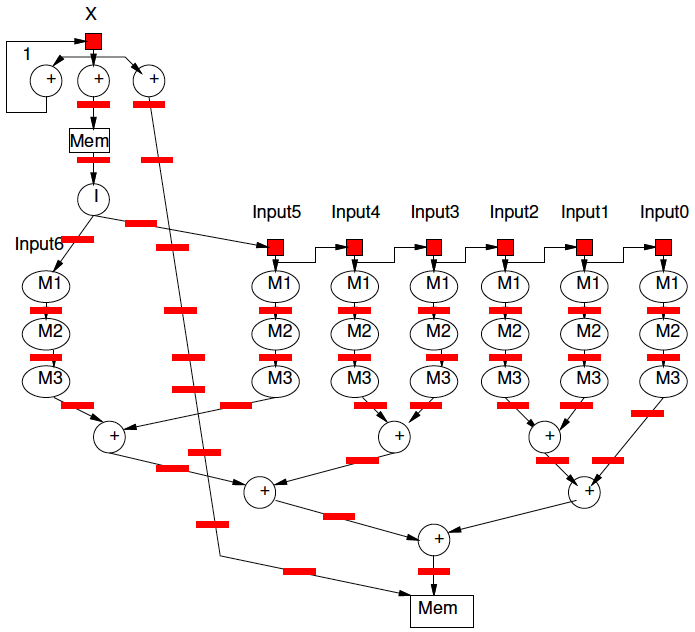 14
Penn ESE532 Fall 2017 -- DeHon
Vivado HLS Mapping Control
15
Penn ESE532 Fall 2017 -- DeHon
Preclass 1
What dataflow graph does this describe?
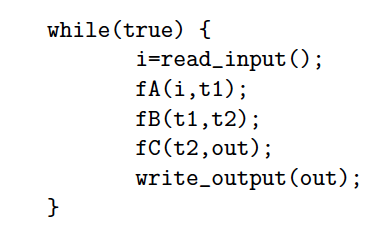 16
Penn ESE532 Fall 2017 -- DeHon
Vivado HLS Pragma DATAFLOW
Enables streaming data between functions and loops
Allows concurrent streaming execution
Requires data be produced/consumed sequentially
Useful to use stream data type between functions
hls::stream<TYPE>
17
Penn ESE532 Fall 2017 -- DeHon
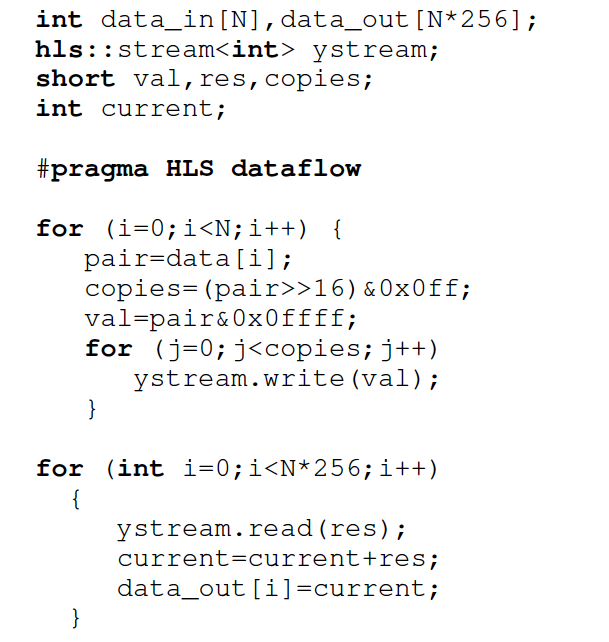 18
Penn ESE532 Fall 2017 -- DeHon
Vivado HLS PragmaPIPELINE
Direct a function or loop to be pipelined
Ideally start one loop or function body per cycle
Can control II
19
Penn ESE532 Fall 2017 -- DeHon
for (i=0;i<N;i++)
    yout=0;
    #pragma HLS PIPELINE
    for (j=0;j<K;j++)
          yout+=in[i+j]*w[j];
    y[i]=yout;
Which solution
from preclass 2?
20
Penn ESE532 Fall 2017 -- DeHon
Dataflow and pipelining
Dataflow allows coarse-grained pipelining among loops and functions
Pipeline causes loop bodies to be pipelined
21
Penn ESE532 Fall 2017 -- DeHon
Dataflow and Pipelining
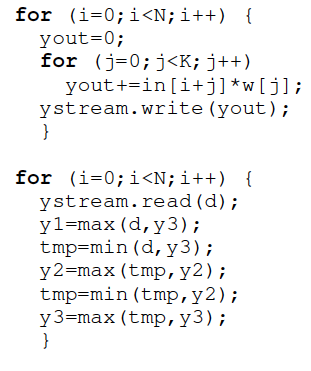 Cycles with no dataflow, no pipelining?
Dataflow only?
Pipeline only?
Dataflow and pipeline?
22
Penn ESE532 Fall 2017 -- DeHon
Vivado HLS PragmaUNROLL
Unroll loop into spatial hardware
Can control level of unrolling
Any loops inside a pipelined loop gets unrolled by the PIPELINE directive
23
Penn ESE532 Fall 2017 -- DeHon
for (i=0;i<N;i++)
    yout=0;
    #pragma HLS UNROLL
    for (j=0;j<K;j++)
          yout+=in[i+j]*w[j];
    y[i]=yout;
Which solution
from preclass 2?
24
Penn ESE532 Fall 2017 -- DeHon
Dataflow and Pipelining
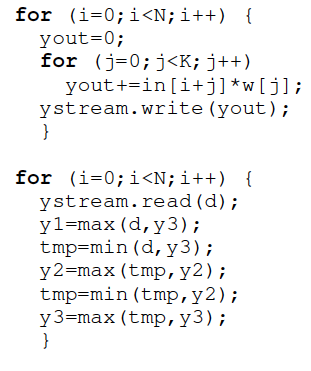 Cycles unroll K-loop, dataflow, pipeline?
25
Penn ESE532 Fall 2017 -- DeHon
Unroll
Can perform partial unrolling
#pragma HLS UNROLL factor=… 


Use to control area-time points
Use of loop for spatial vs. temporal description
26
Penn ESE532 Fall 2017 -- DeHon
Vivado HLS PragmaINLINE
Collapse function body into caller
Eliminates interface code
Allows optimization of inline code
recursive option to inline a hierarchy
Maybe useful when explore granularity of accelerator
27
Penn ESE532 Fall 2017 -- DeHon
Vivado HLS PragmaARRAY_PARTITION
Spread out array over multiple BRAMs
By default placed in single BRAM
Use to remove memory bottleneck that prevents pipelining (limits II)
28
Penn ESE532 Fall 2017 -- DeHon
Memory Bottleneck Example
902 example p. 91-92
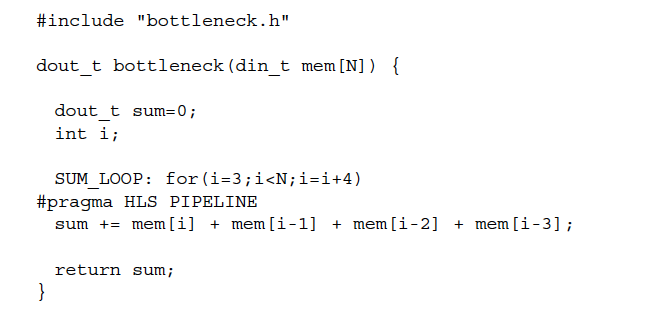 What problem if put mem 
   in single BRAM?
Xilinx UG1197 (2017.1) p. 50
29
Penn ESE532 Fall 2017 -- DeHon
Array Partition
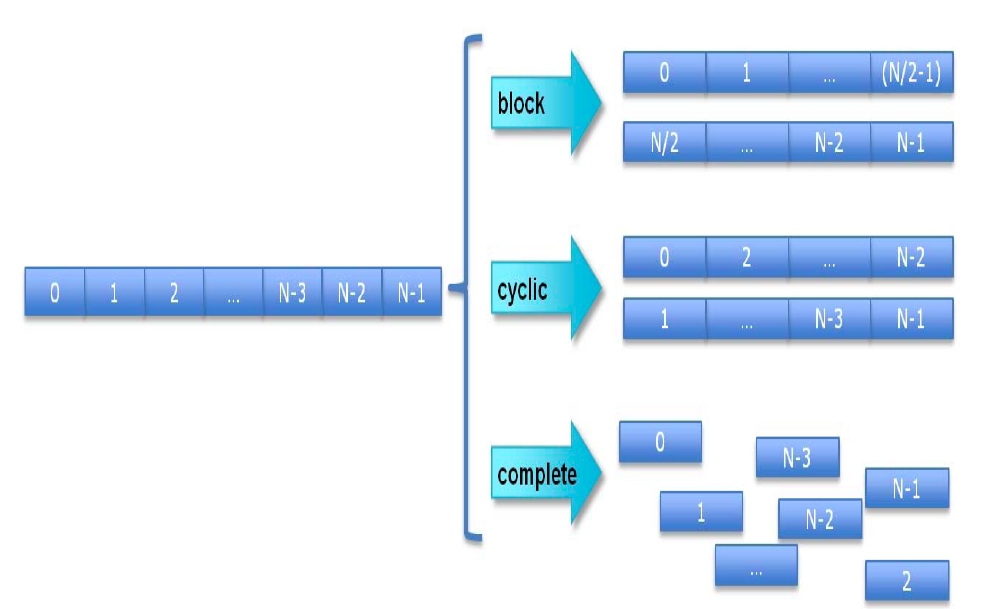 Xilinx UG902 p. 195 (145 in 2017.1 version)
30
Penn ESE532 Fall 2017 -- DeHon
Array Partition Example
#pragma ARRAY_PARTITION variable=mem cylic factor=4
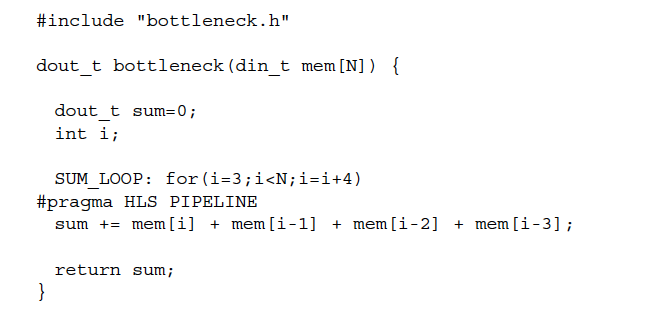 Xilinx UG902 p. 91
31
Penn ESE532 Fall 2017 -- DeHon
Vivado HLS PragmaARRAY_RESHAPE
Pack data into BRAM to improve access (reduce BRAMs)
May provide similar benefit to partitioning without using more BRAMs
32
Penn ESE532 Fall 2017 -- DeHon
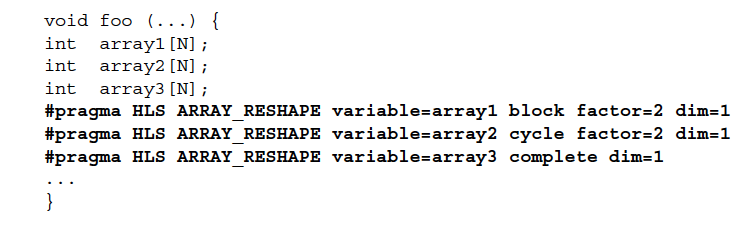 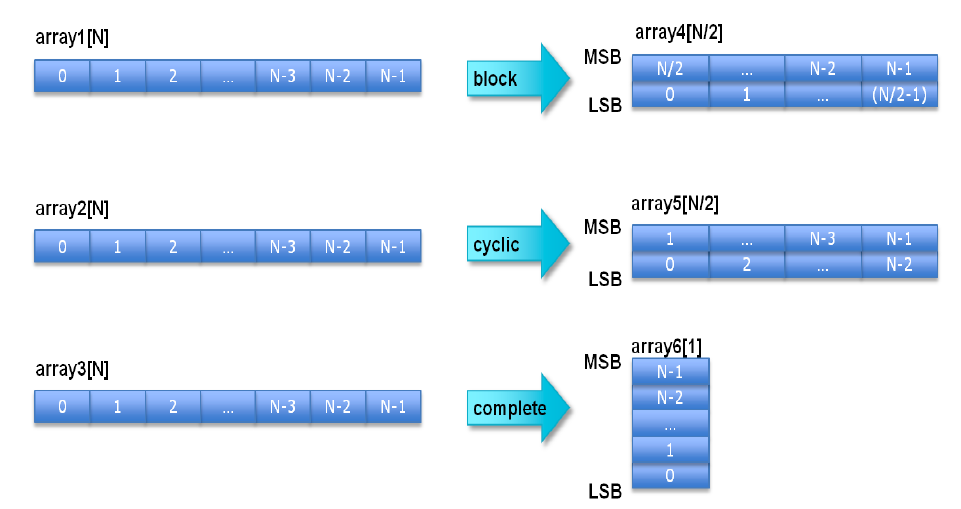 Xilinx UG902 (2017.1) p. 173
33
Penn ESE532 Fall 2017 -- DeHon
902 example p. 91-92
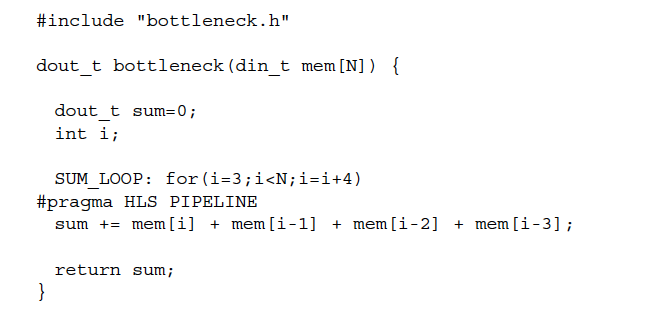 How fix if dint_t is 16b?
Xilinx UG902 p. 91
34
Penn ESE532 Fall 2017 -- DeHon
Array Reshape Example
#pragma ARRAY_RESHAPE variable=mem cylic factor=4 dim=1
   (if din_t 16b)
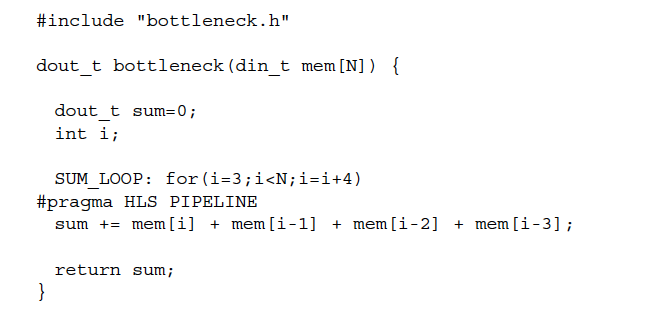 Xilinx UG902 p. 91
35
Penn ESE532 Fall 2017 -- DeHon
Summary
pragmas allow us to control hardware mapping
How interpret loops
Turn area-time knobs
Specify how arrays get mapped to memories
36
Penn ESE532 Fall 2017 -- DeHon
Streaming Operations
37
Penn ESE532 Fall 2017 -- DeHon
Streaming Operations
Functions can have stream inputs and outputs
Must pass a pointers
         hls::stream<Type> &strm
Have expressiveness to define hardware streaming operation pipelines
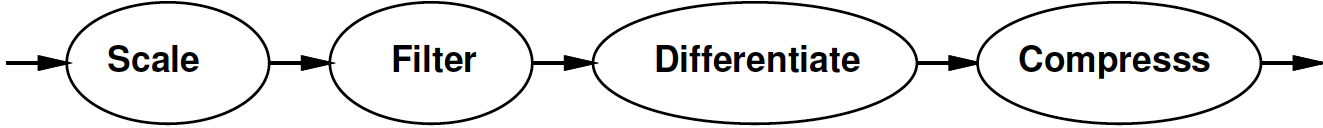 38
Penn ESE532 Fall 2017 -- DeHon
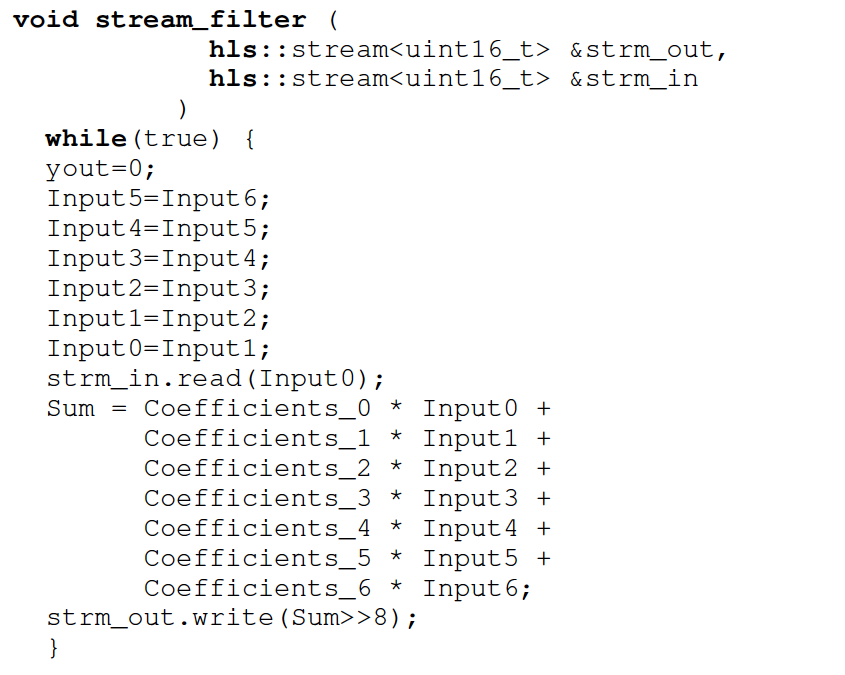 39
Penn ESE532 Fall 2017 -- DeHon
Big Ideas
Can specify HW computation in C
Create streaming operations
Run on processor or FPGA
Vivado HLS gives control over how map to hardware
Area-time point
40
Penn ESE532 Fall 2017 -- DeHon
Admin
Fall Break
Back on Monday
HW5 due 10/13
41
Penn ESE532 Fall 2017 -- DeHon